Gramotnosti a kompetence dětí a teenagerů (nejen v zrcadle výzkumů)
Mgr. Pavlína Mazáčová, Ph.D.

Katedra informačních studií a knihovnictví
Filozofická fakulta MU Brno
pmazacov@phil.muni.cz
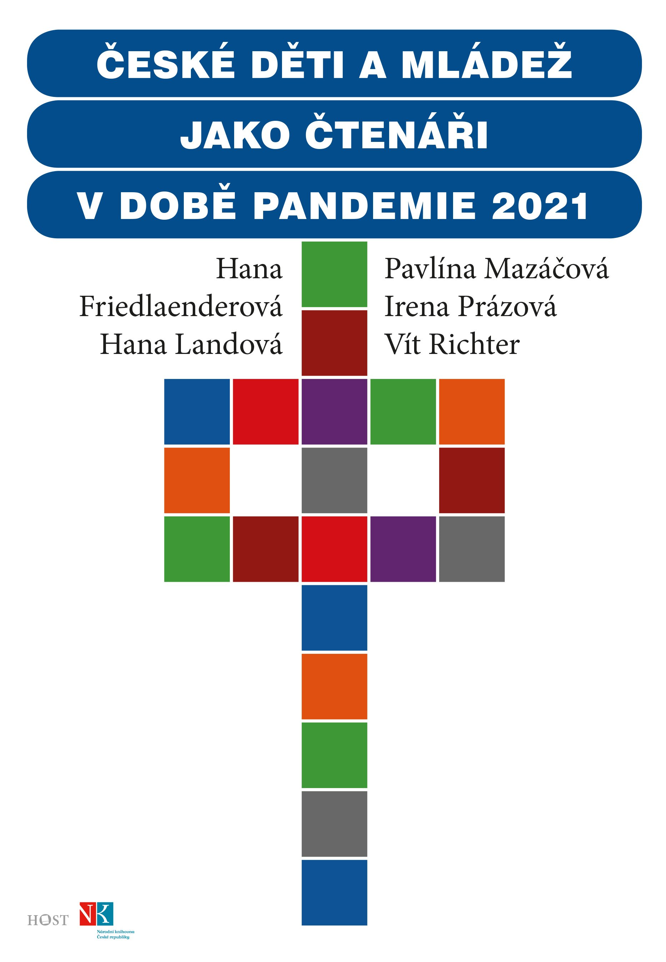 Výzkumná publikace 
celorepublikový reprezentativní výzkum
reprezentativní vzorek 2 040 respondentů  
Národní knihovna ČR + agentura Nielsen Admosphere
návazně na léta 2013, 2017
fenomén covid-19


Cílové skupiny
děti ve věku 6 až 8 let (nejmladší školní děti), 
9 až 14 let (starší děti) 
15 až 19 let (mládež)
rodiče dětí 6 až 8 let
Témata výzkumu
četba knih, čtenářské chování 
obvyklé způsoby trávení volného času 
vlivy rodinného a školního prostředí na vztah dětí ke knihám a čtení
nově také proměny dětského čtenářství a mediálního chování v době pandemie COVID-19 
cíleněji také práce s informačními zdroji při učení
Dvě klíčová zjištění výzkumu
1) výrazné změny volnočasových aktivit dětí v době pandemie
nárůst digitální kultury dětí, více času v digitálním prostoru a na internetu: hraní elektronických her, využívání sociálních sítí a sledování filmů, seriálů i videí
nový fenomén distanční výuky

2) na samotném čtení knih a vztahu dětí ke čtení se    pandemická situace projevila spíše okrajově
Jak děti a mládež tráví volný čas
medializované dětství (u starších potřeba wellbeingu)
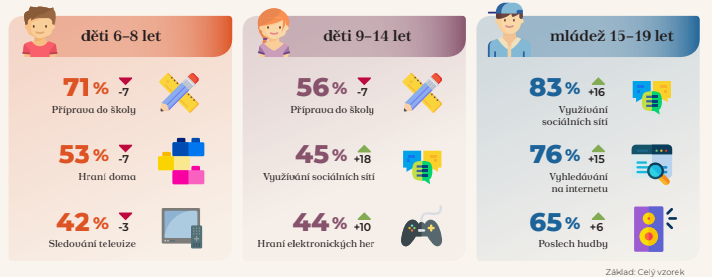 Vybavenost ICT u dětí a teenagerů
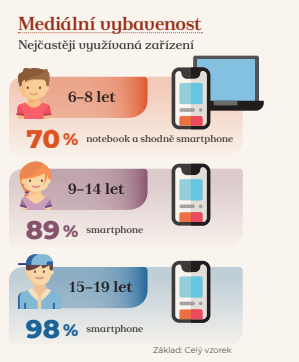 Tablet?  Notebook?  Čtečka?
NE! Smartphon!
Vztah dětí a teenagerů ke čtení
pokles počtu pravidelných čtenářů – starší děti a teenageři
nárůst četby kratších informativních textů, blogů, příspěvků na internetu a sociálních sítích
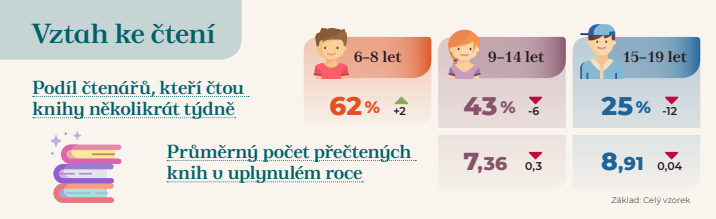 Vliv pandemie na čtenářství
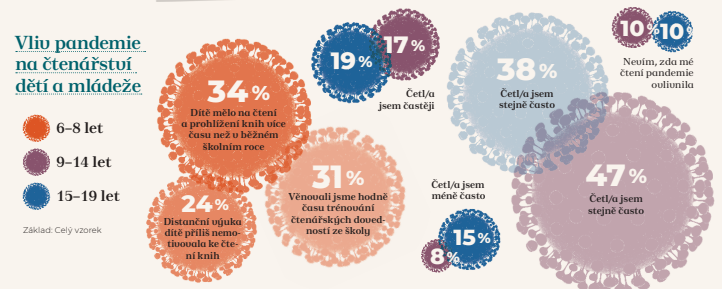 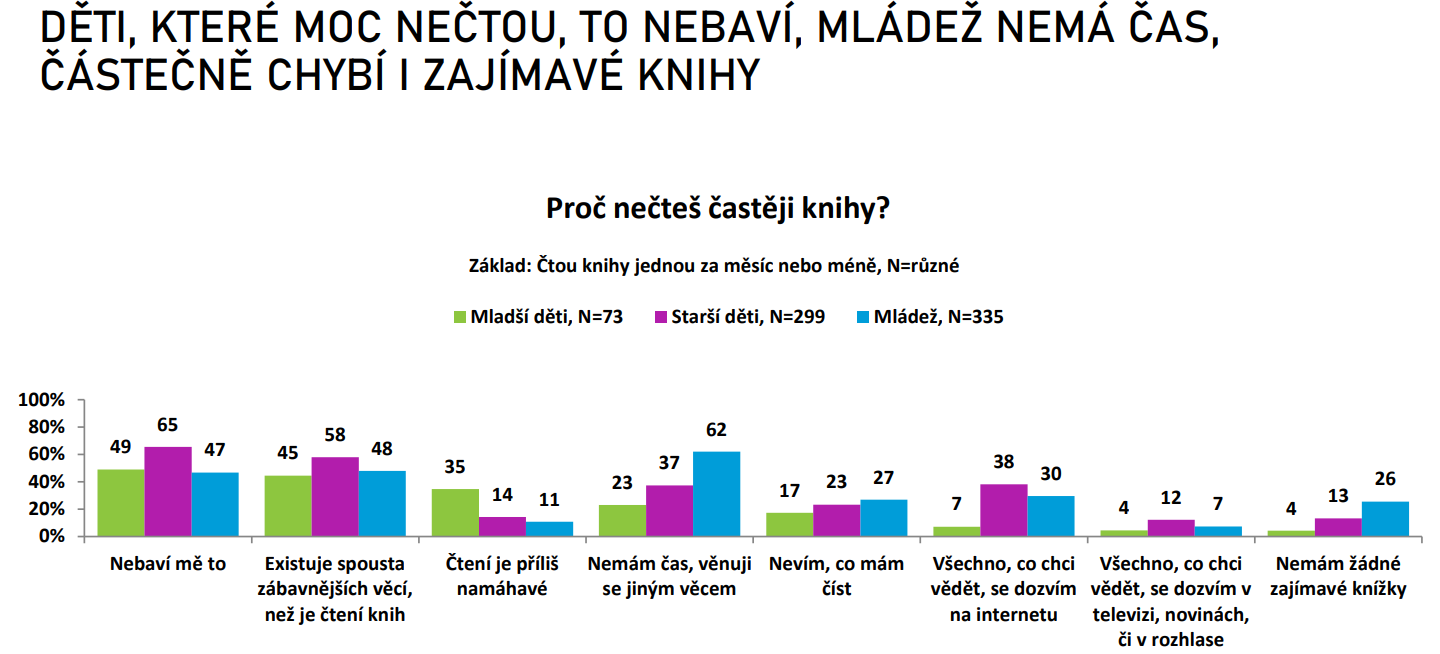 Proč některé děti a mládež četly v době pandemie MÉNĚ
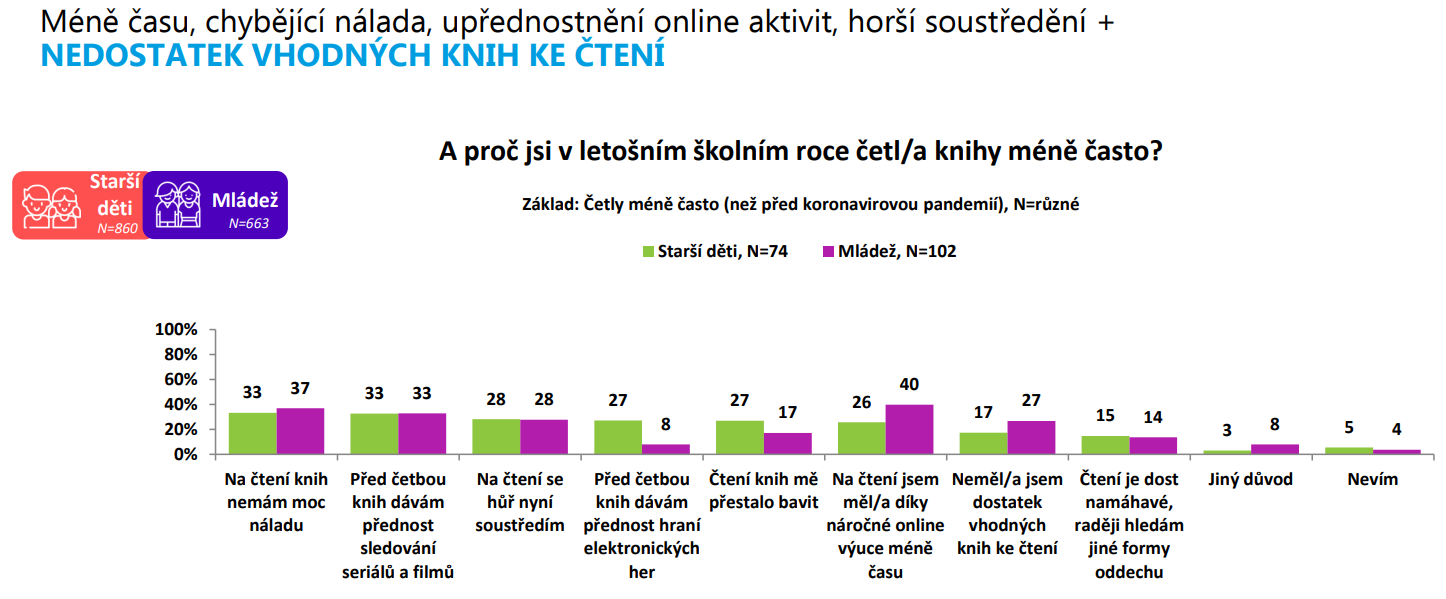 Obliba žánrů se výrazně mění s věkem
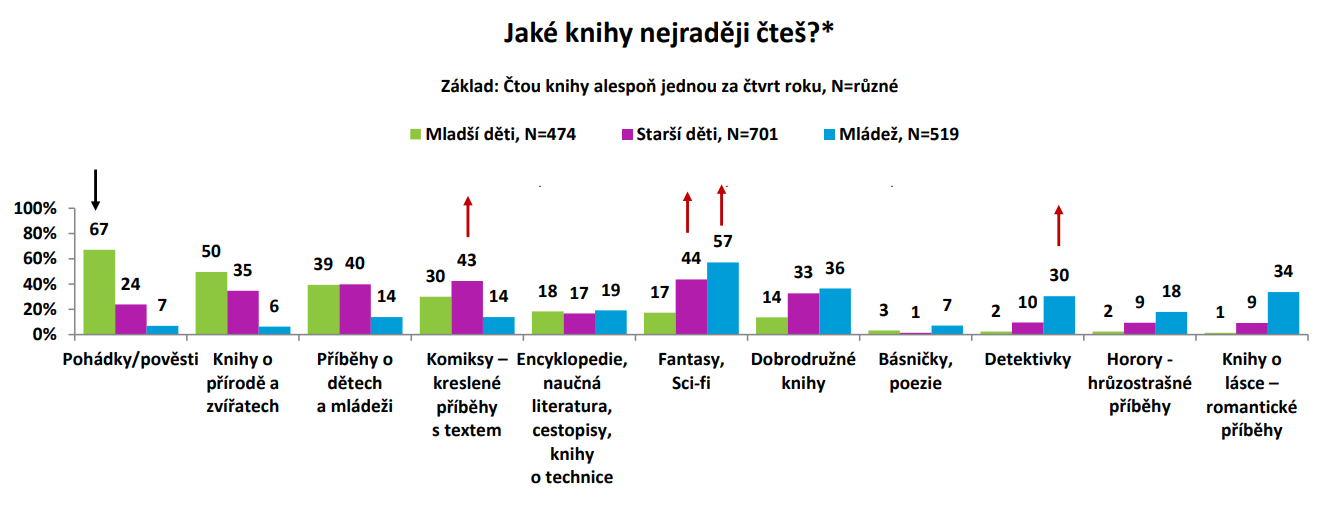 Mediální prostor a alternativy četby
Fenomén podcasty                         Fenomén audioknihy




Pořizování knih na internetu
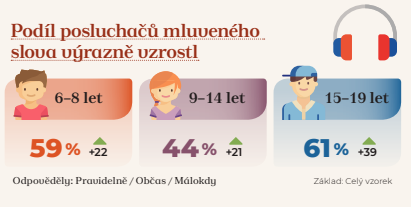 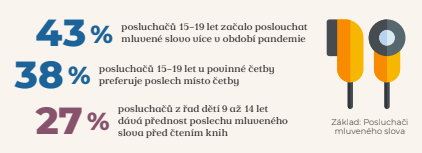 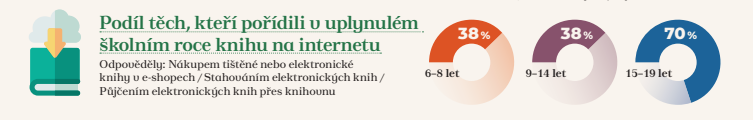 Čtení elektronických knih
nepostradatelný univerzální mobilní telefon
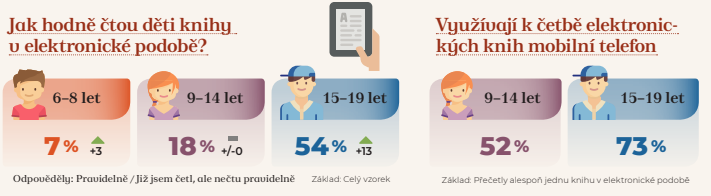 Výběr knih ke čtení
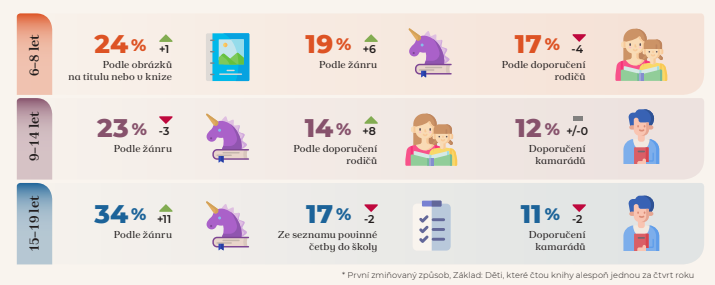 Děti, teenageři a knihovny
10 % mládeže 15-19 let za pandemie využilo digitální knihovnu
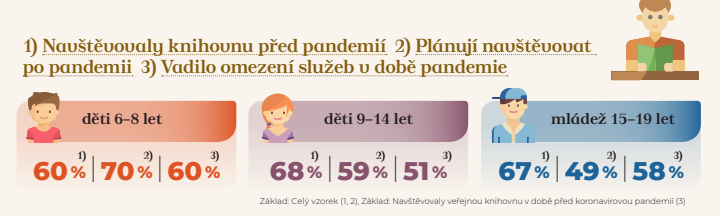 Plány využívání knihovny po pandemii
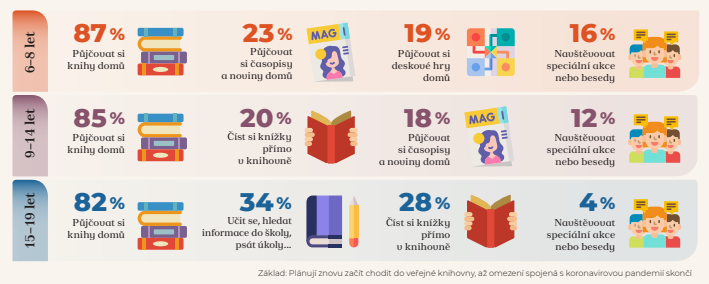 Jak výzkumná zjištění využít
Rozvíjení gramotností a kompetencí pro život ve 21. století 

Ve školním prostředí: učitel a pedagogičtí pracovníci
Ve veřejné knihovně: učící knihovník
Při spolupráci knihovny a školy 
V rodinném prostředí
Otázky k diskusi
1. Změnily se - pod vlivem boomu technologií a také v době pandemie - podmínky žité každodennosti dětí a teenagerů? Jak? 
2. Jakou roli zaujímají v životě dnešních dětí a dospívajících knihovny? Jaké místo je určeno pro knihy, čtení, práci s uměleckým textem? 
3. Reaguje na změny informačního chování a čtenářských strategií školní prostředí? Jak?

4. Co poskytují nebo mohou poskytovat současné knihovny učitelům a dalším pedagogickým pracovníkům? 

5. Jaké možnosti pro spolupráci mezi knihovnami a školami veřejný prostor nabízí? Příklady dobré praxe?
Zdroje a obrázky

Archiv autorky
Národní knihovna, Nielsen Admosphere. Čtení v době koronavirové pandemie, CAWI, únor 2021.
Co nebylo v učebnici – Spolupráce knihoven a škol ve vzdělávání žáků 21. století [online]. 2020 [cit. 2020-10-10]. Dostupné z: http://www.conebylovucebnici.cz/
MAZÁČOVÁ, Pavlína. Informační gramotnost. Teorie a vzdělávací praxe [online]. © Univerzita Karlova, Pedagogická fakulta, 2019 [cit. 2020-10-20]. 93 s. ISBN 978-80-7603-065-7. Dostupné z: https://pages.pedf.cuni.cz/sc25/files/2020/02/Teorie_a_vzdelavaci_praxe.pdf
Kontaktní údaje

Mgr. Pavlína Mazáčová, Ph.D.
pmazacov@phil.muni.cz
pmazacova@gmail.com

Profil: https://kisk.phil.muni.cz/cs/osoba/2935
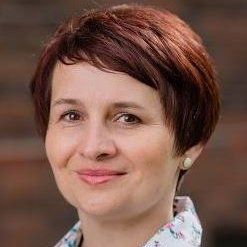